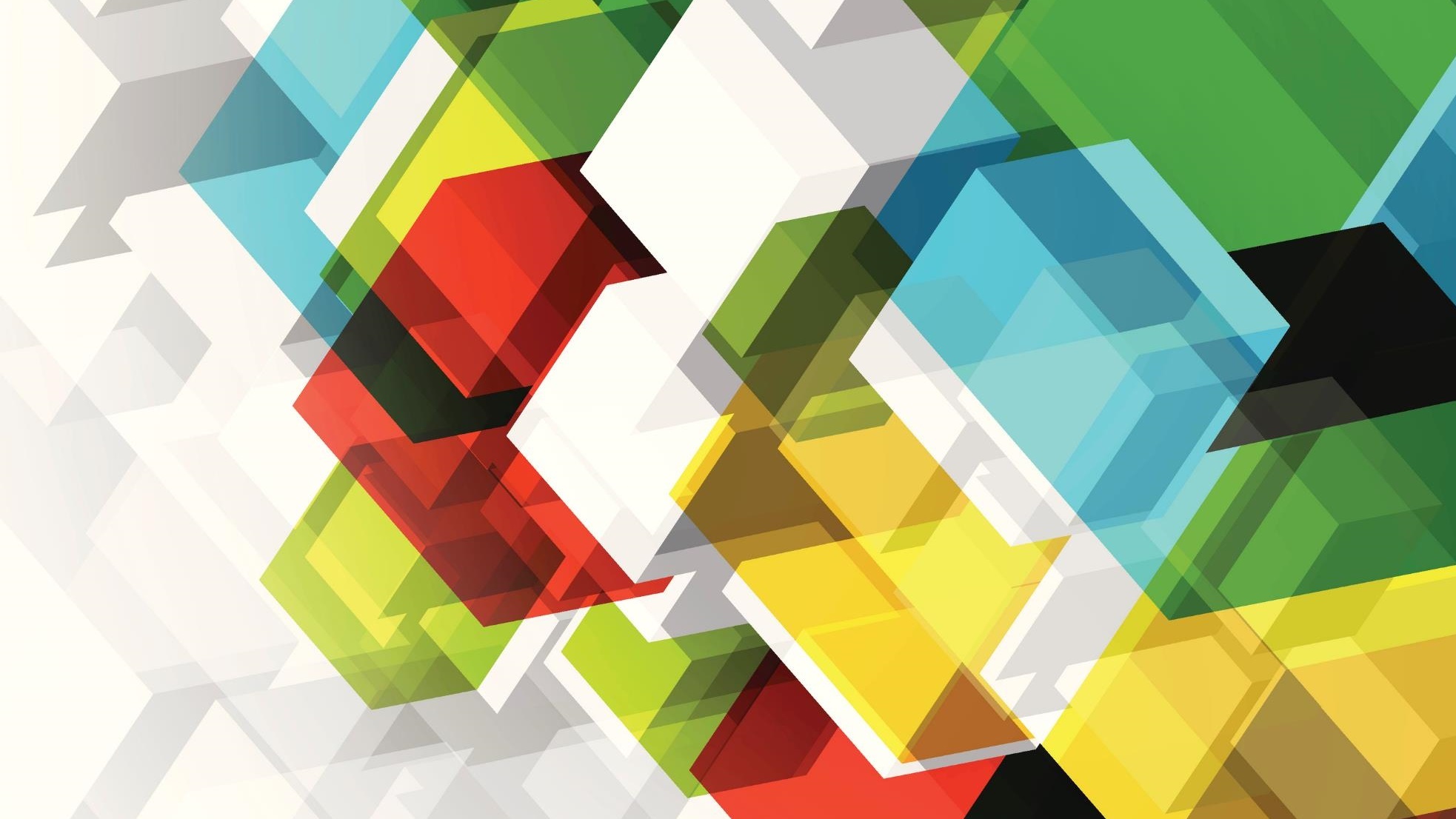 DIGILOCKER
TEST APP 29 BUGS
Version- TEST29.6.3.2
Updated on- 30/Nov/2020
By- Neeraj Pandey
Add Nominee in Profile Section
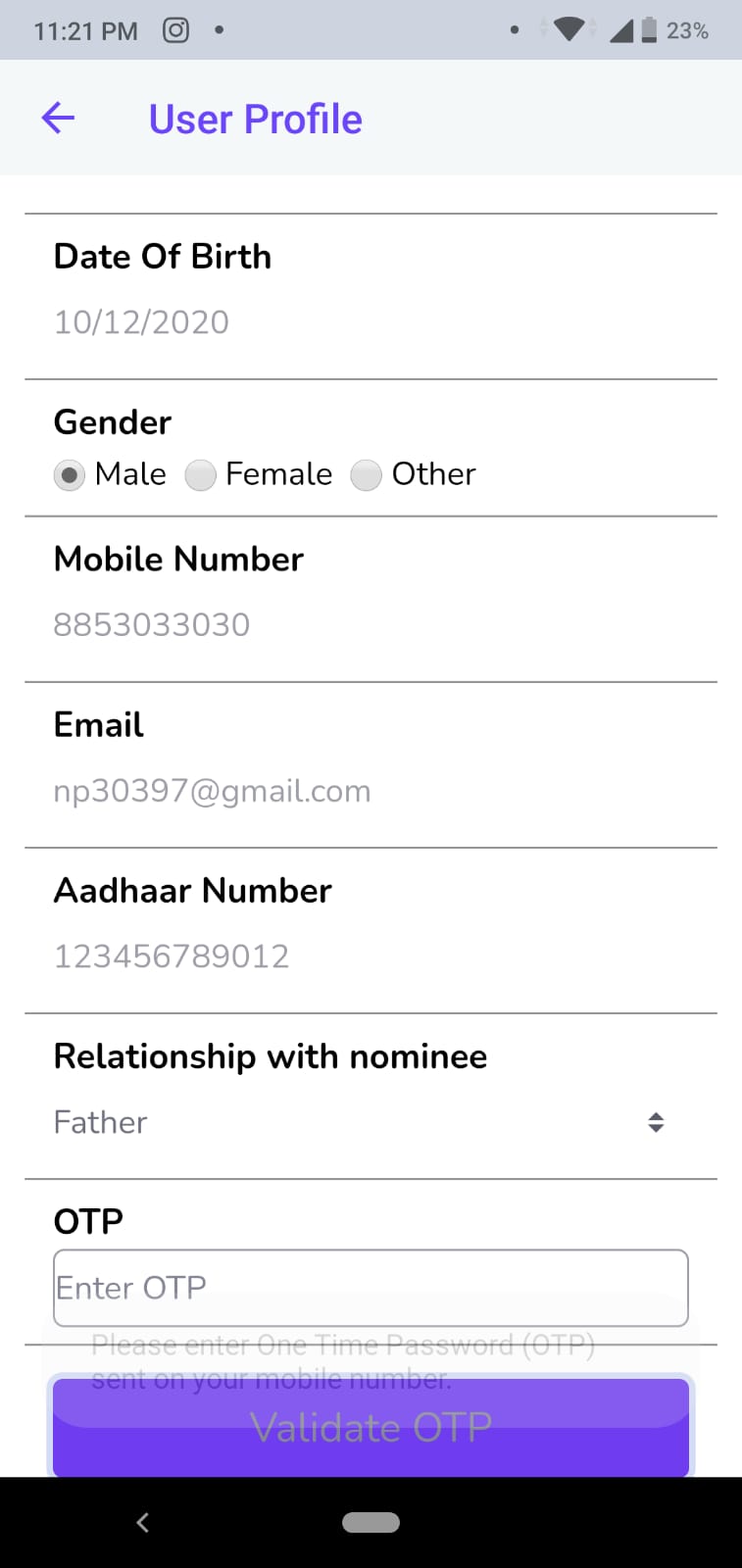 Given invalid Data in Nominee but then also sending OTP 
Somewhere But not on the given number.

Data entered is in screenshot.
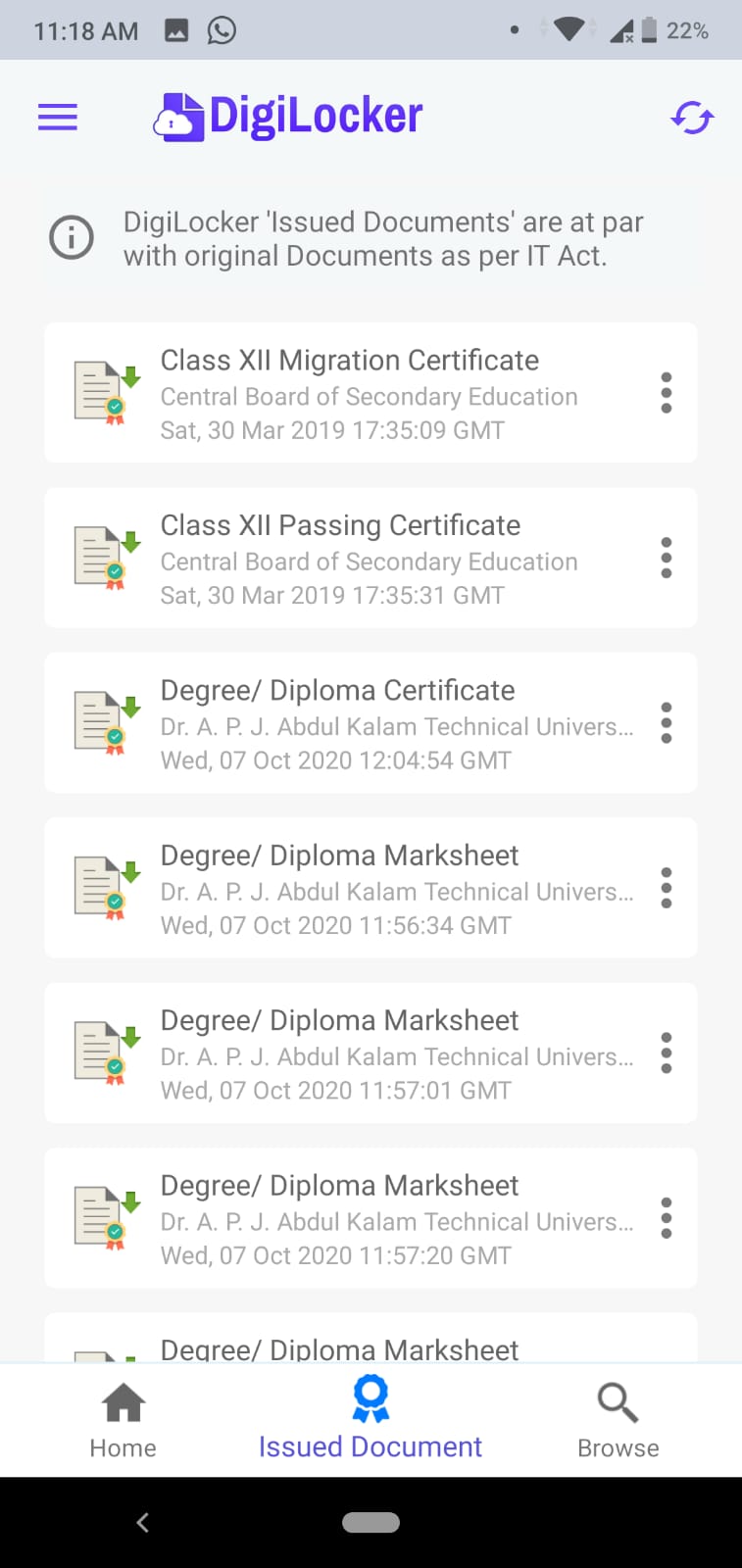 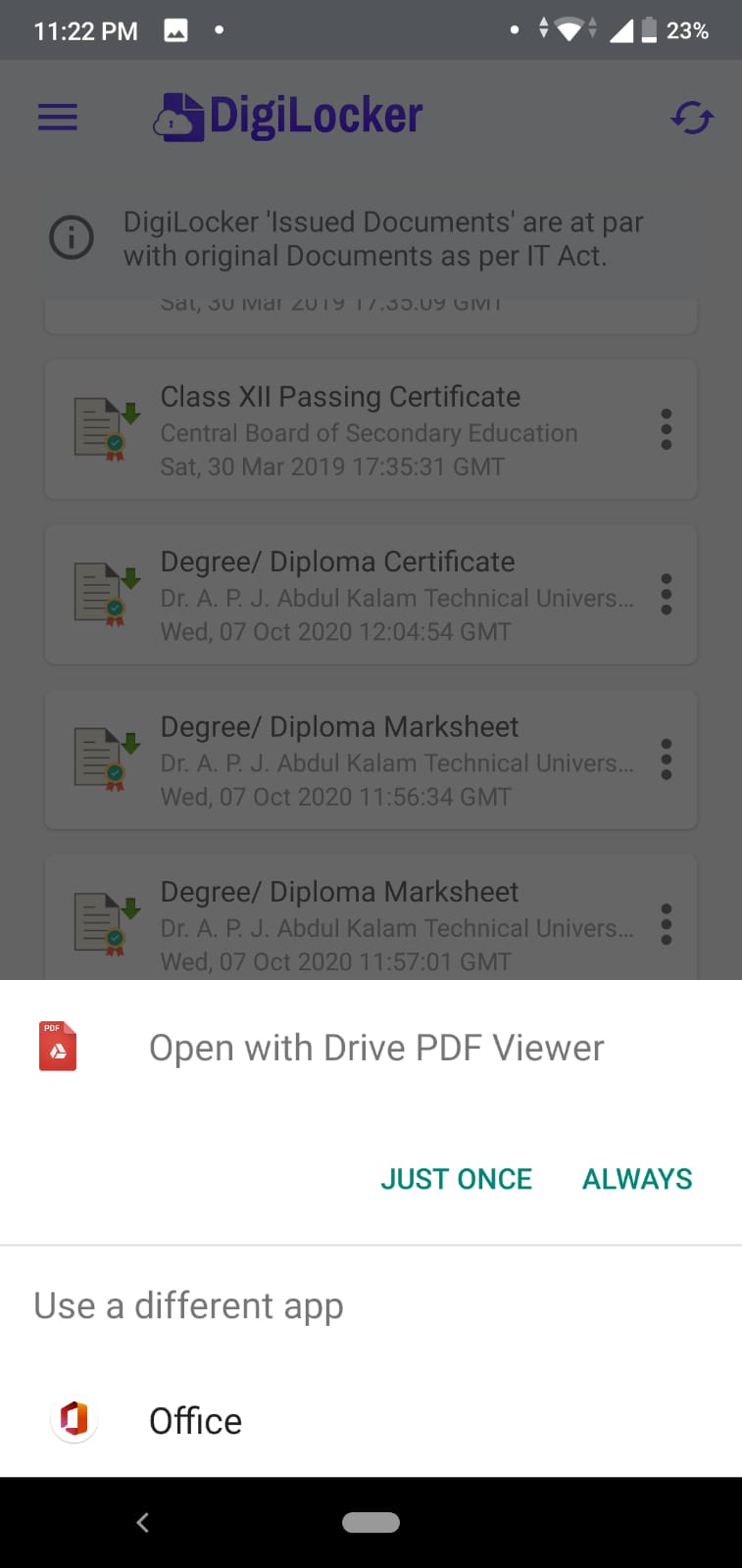 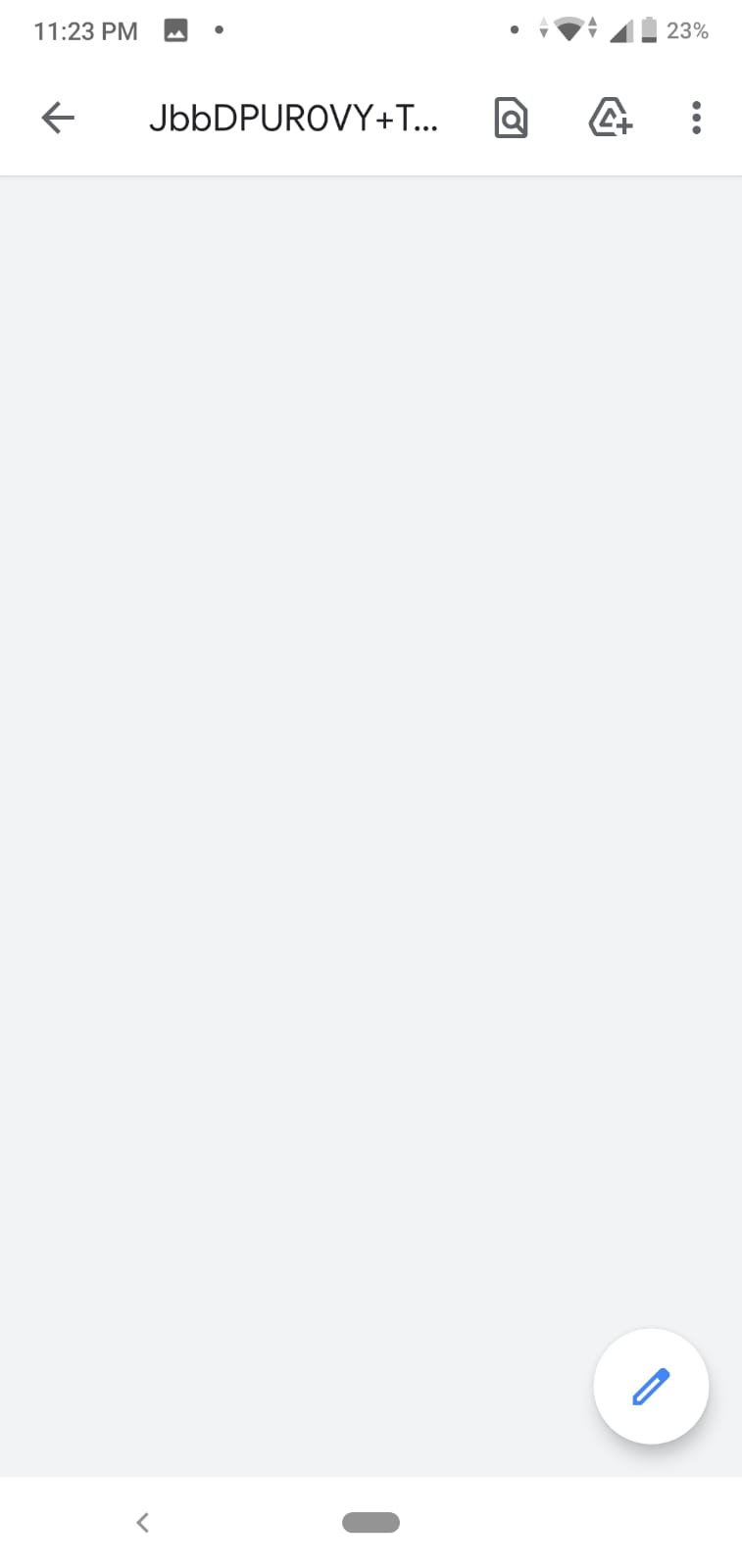 Unable to Fetch my Documents like 
Degree/Diploma Marksheet.

Option shows to open via .pdf format
And when I click to open a white
Screen opens and then closes.
Search Functionality
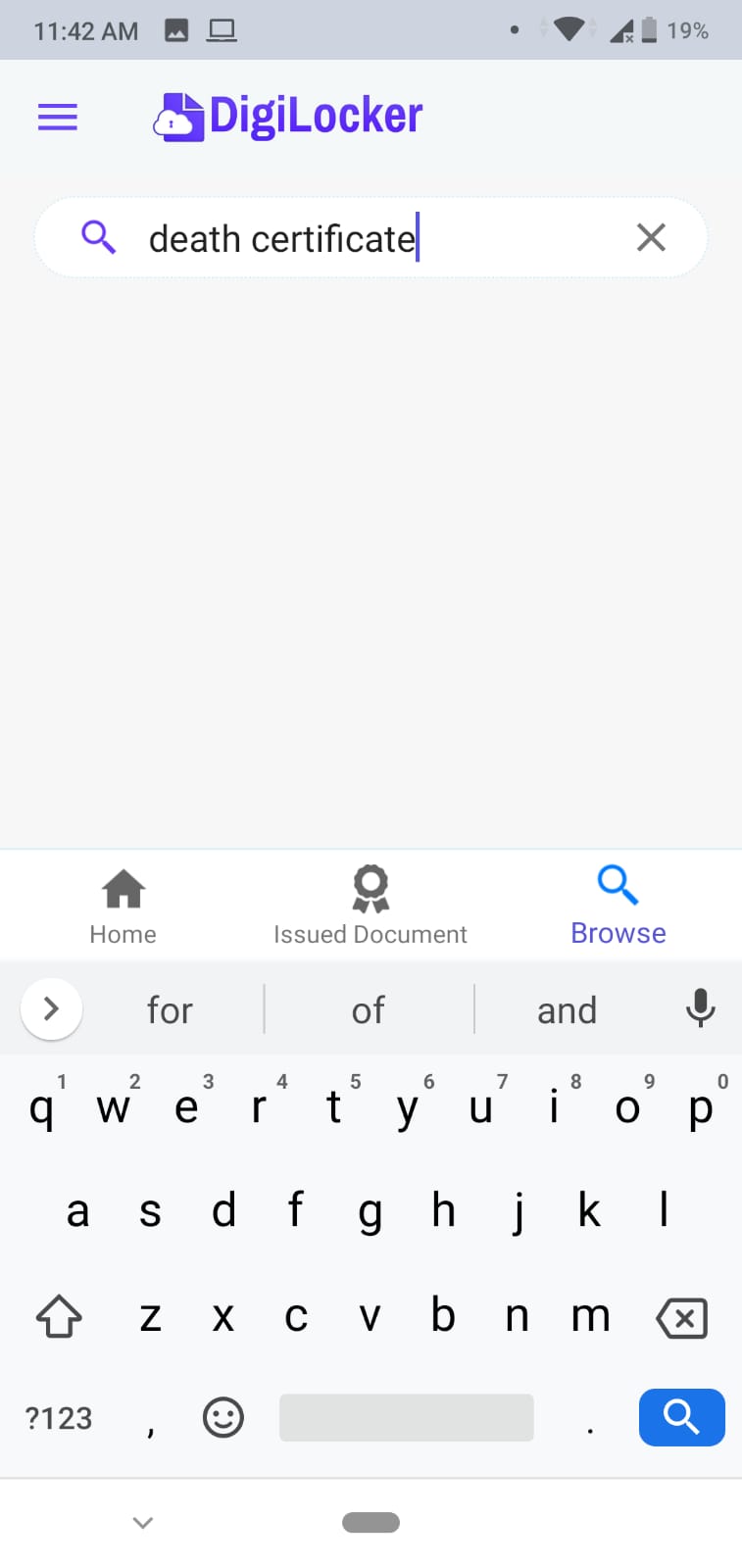 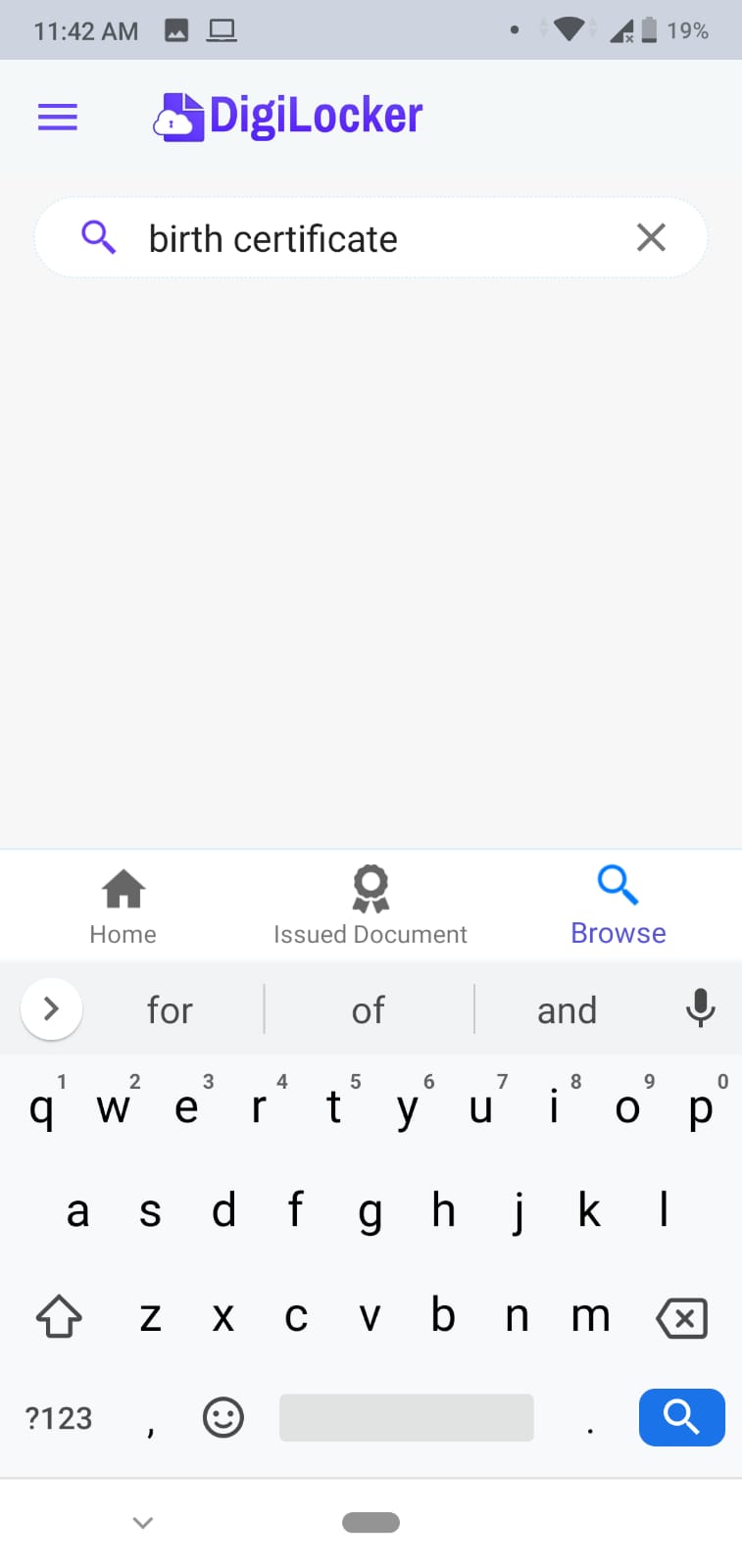 Some data is not visible while searching.
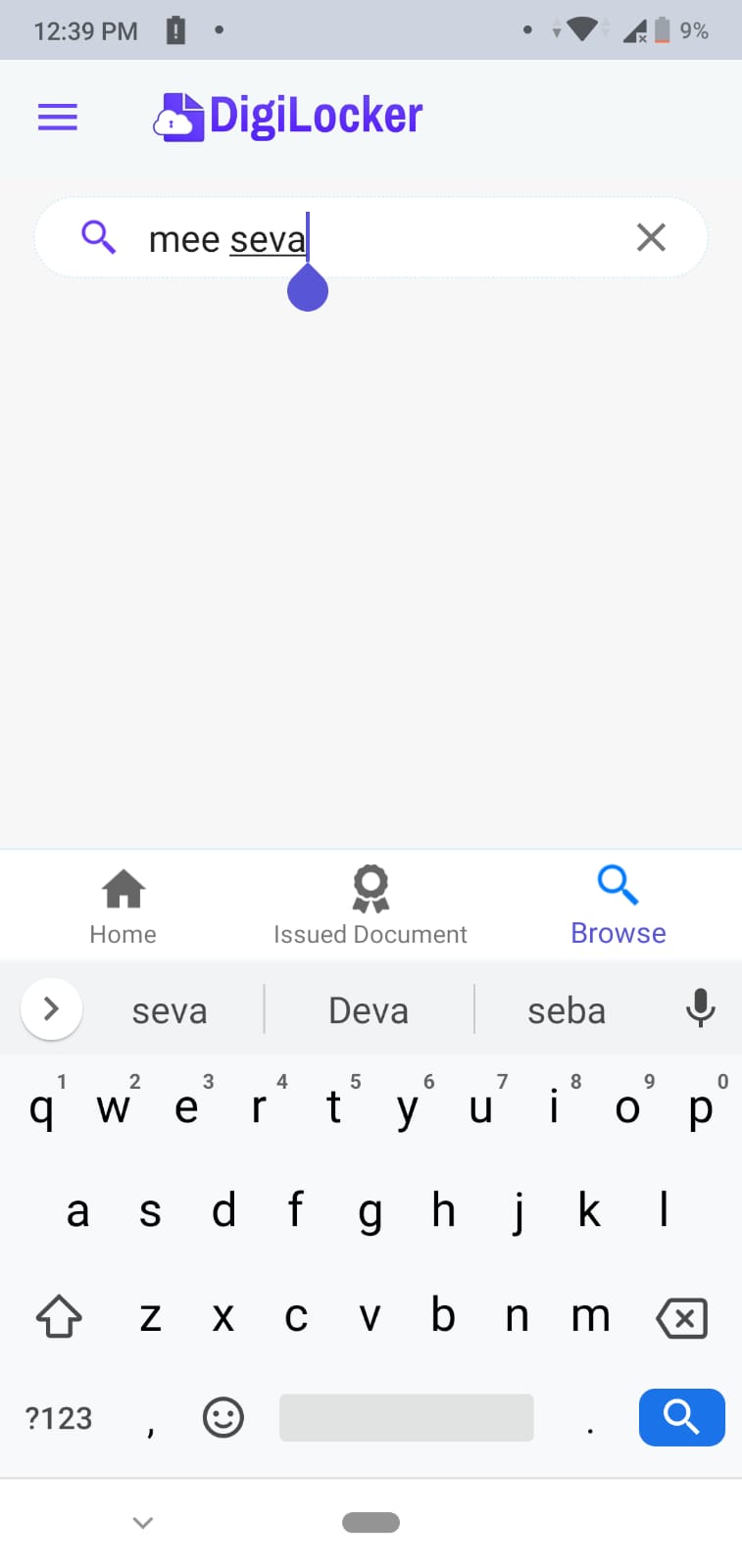 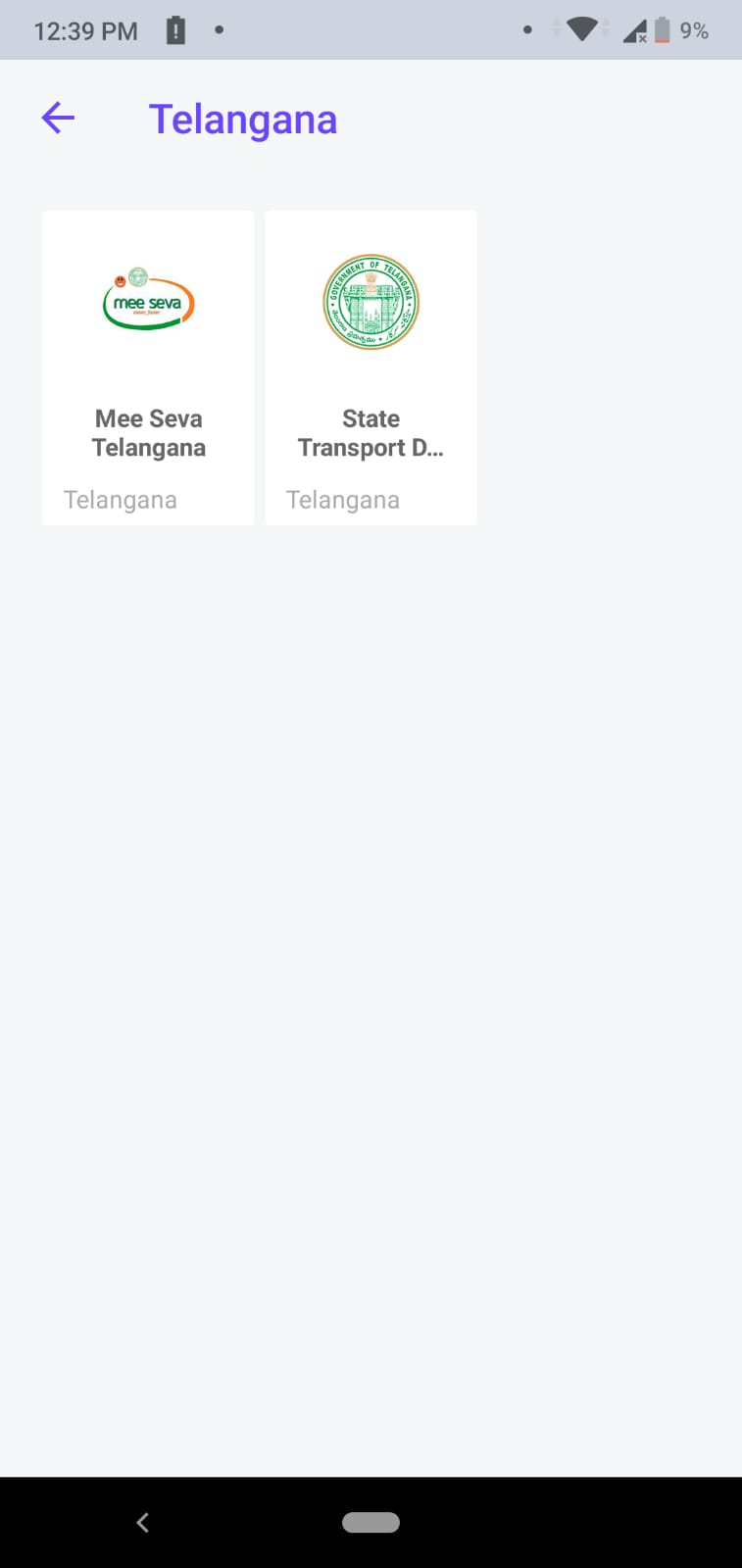 If I go in Telangana State sub category MeeSeva 
Telangana is available but while searching it is not.
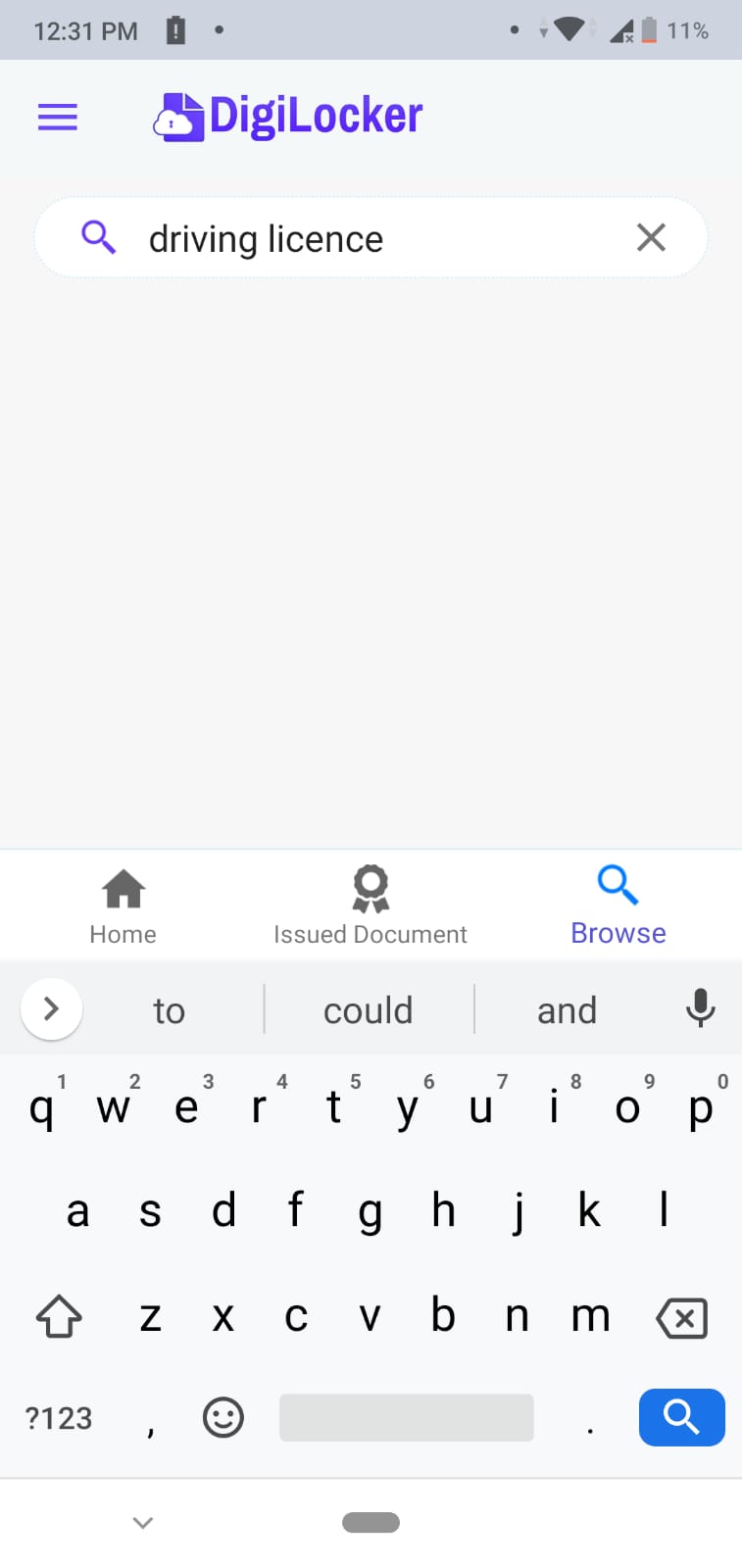 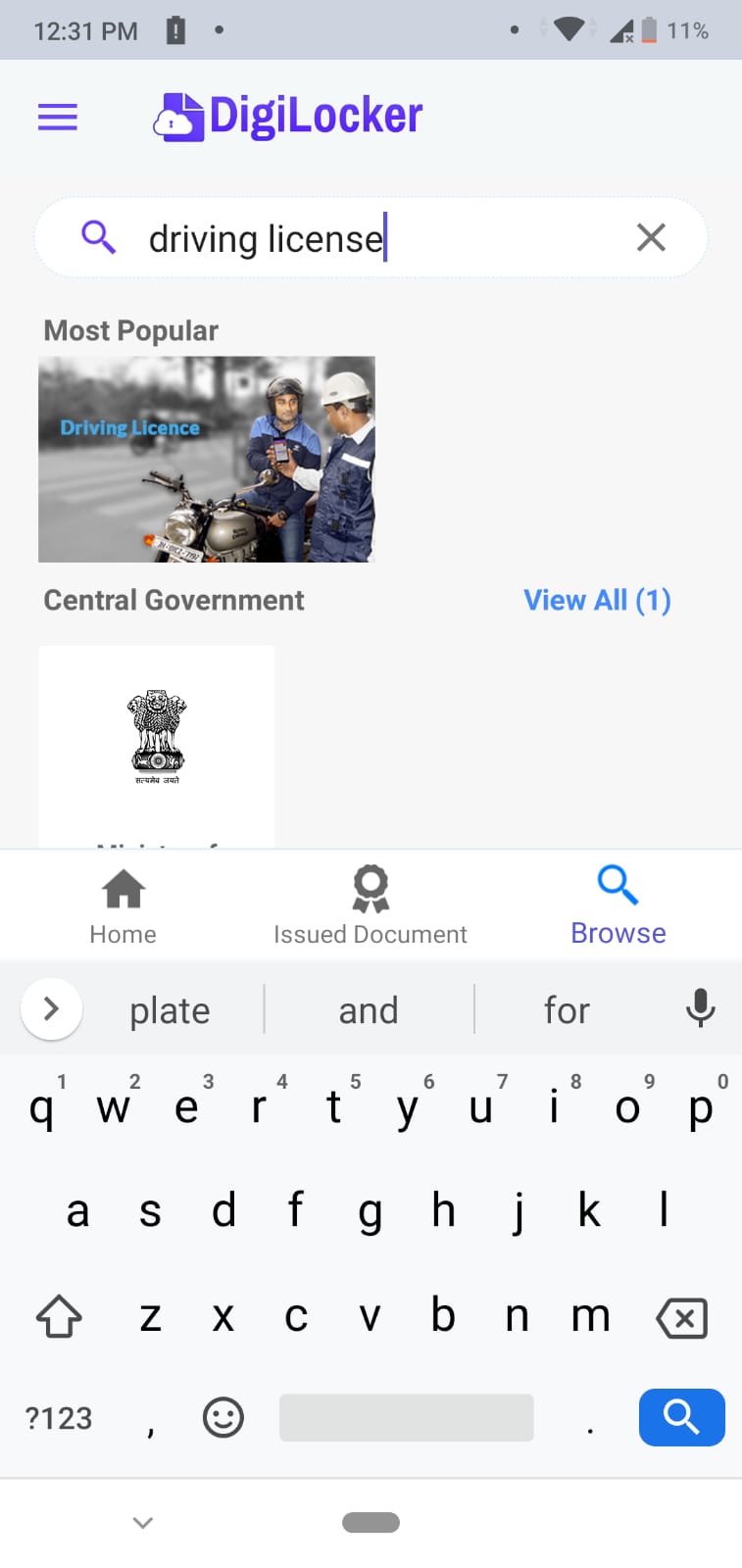 Driving licence is searched if  write 
incorrect spelling of licence “License”
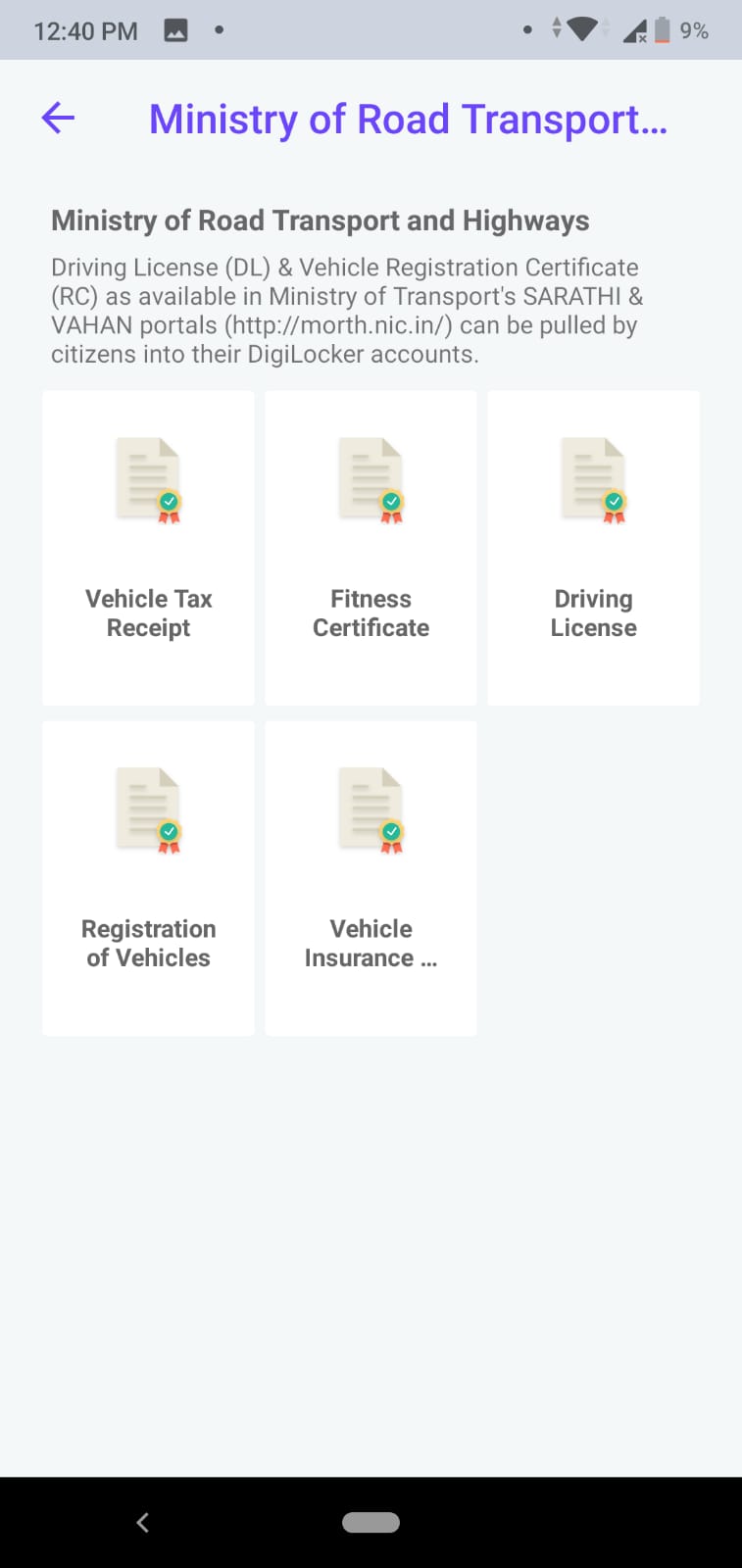 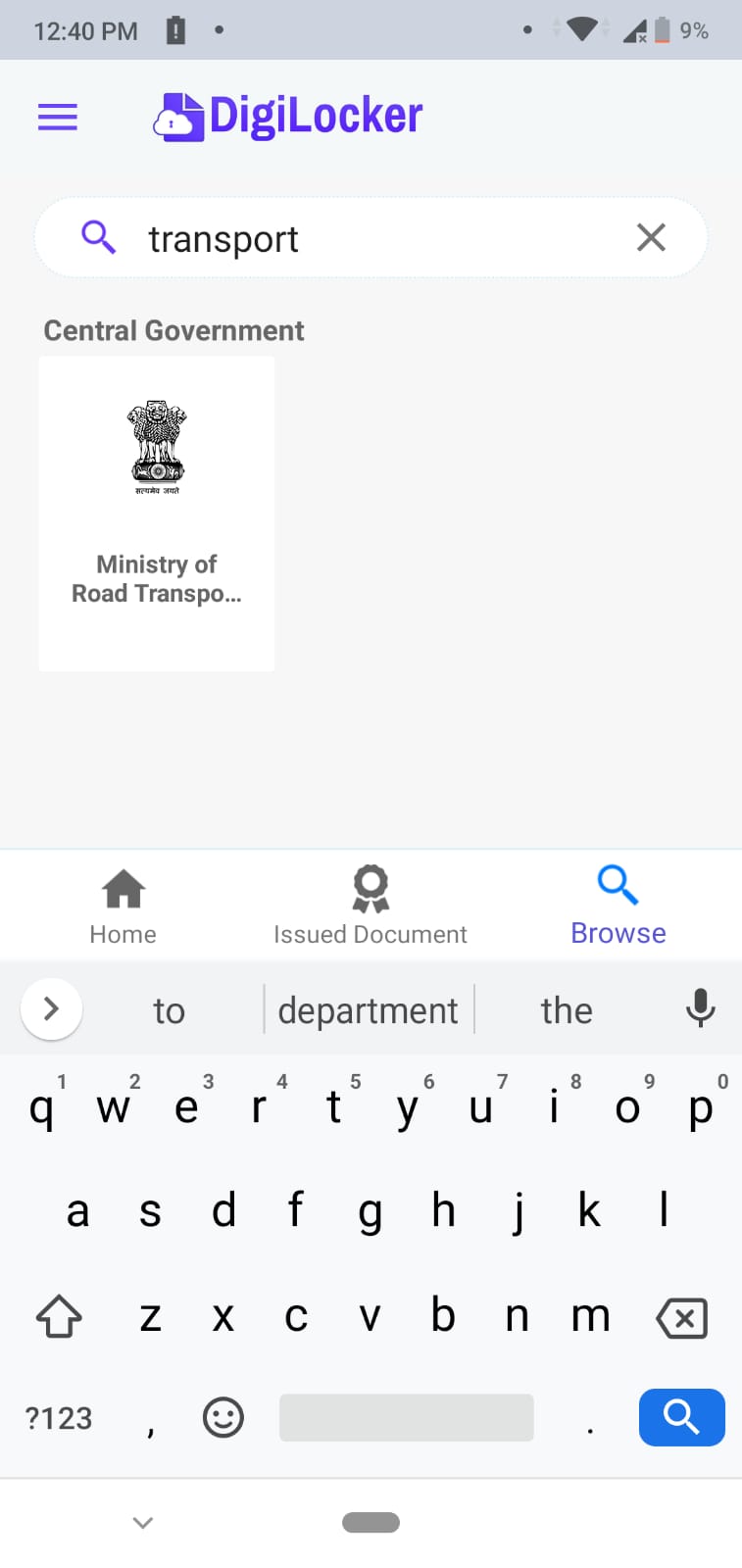 Searching Transport department it is unclear 
which state department has been searched.